Bohuslav Martinů
8. 12. 1890 - 28. 8. 1959
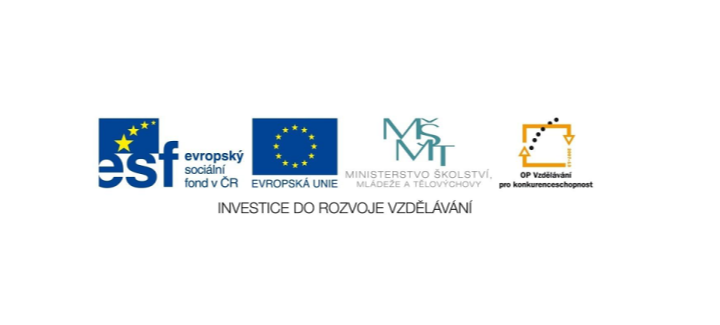 Anotace
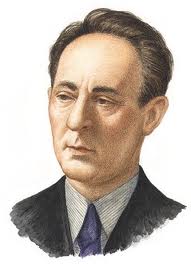 Název: Bohuslav Martinů
Šablona : III/ 2
Číslo : 40
Autor : Vyhnálková Zuzana 
ZŠ Choltice „Učíme se pro život“
Klíčová slova: B. Martinů, Polička, Otvírání studánek, Dým bramborové natě, Špalíček, Řecké pašije
Cíl: výklad o skladateli, poslech, opakování


Třída: HV 6              Datum: 4.4. 2013
Bohuslav Martinů
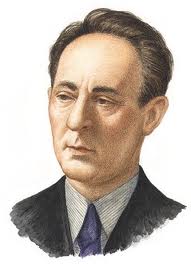 Výjimečný tím, jak rozsáhlé dílo vytvořil,
    a to velmi hudebně rozmanité
Složil 129 děl v mládí
275 skladeb v době zralosti
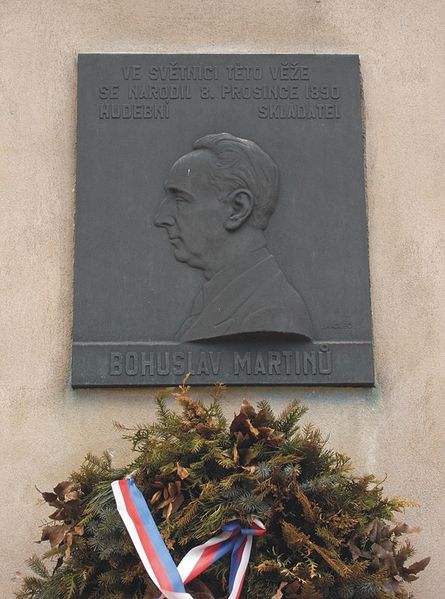 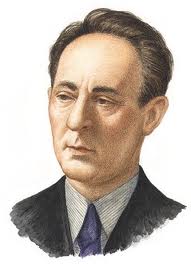 Život
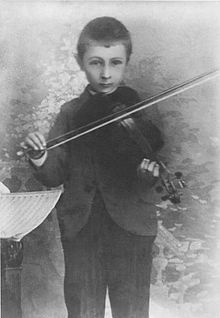 Mládí prožil v Poličce ve věži 
      kostela sv. Jakuba
zde se učil hrát na housle
Později se stal učitele hudby v Poličce
Otec – strážným a ševcem


V 15 letech hrál v kvartetu
Nedokončil hudební školu v Praze
J. Suk jej učil skladbu- 
                         studia nedokončil
Světnička  B. Martinů
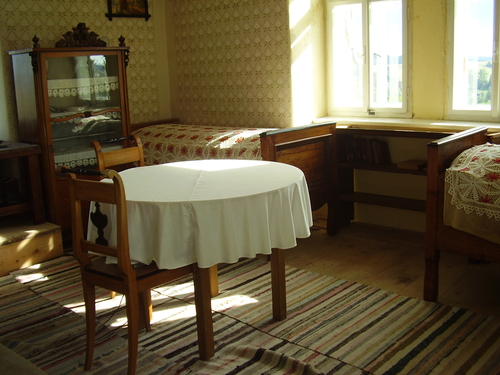 Působení v cizině
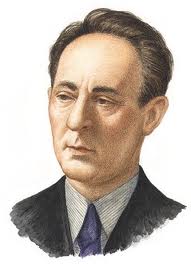 Většinu života prožil mimo domov
Před fašisty se schoval v Americe
Po válce se stal občanem USA, žil i ve Francii a po r. 1948 ve Švýcarsku, kde také zemřel
Zůstal Čechem hlavně tvorbou

Navázal kontakty s „Pařížskou šestkou“
Inspiroval se francouzskou hudbou
Díla
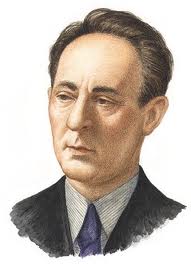 Silná inspirace pro díla - domov
Důkazem díla : komponovaná na verše básníka M. Bureše z Vysočiny 
                   Otvírání studánek
                   Legenda z dýmu bramborové 
                                                                  natě
                   Romance z pampelišek
                   Mikeš z hor
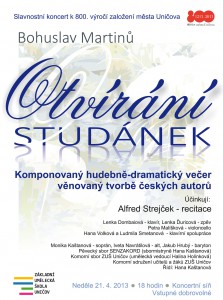 Díla
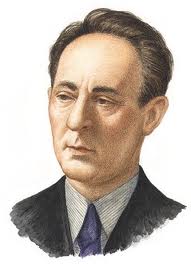 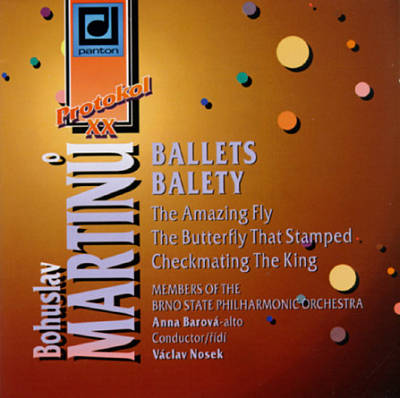 Česká rapsodie
Balet Istar
               Kdo je na světě nejmocnější
               Špalíček (zpívaný balet) 
Orchestrální : Halftime (Poločas)
                             La Bagarre (Vřava)
Kantáta  Kytice, Otvírání studánek
Opery : Julietta
                   Veselohra na mostě
                   Řecké pašije
                   Divadlo za branou
Oratorium: epos Gilgameš
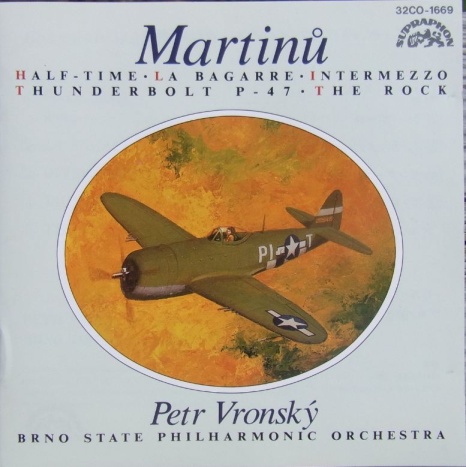 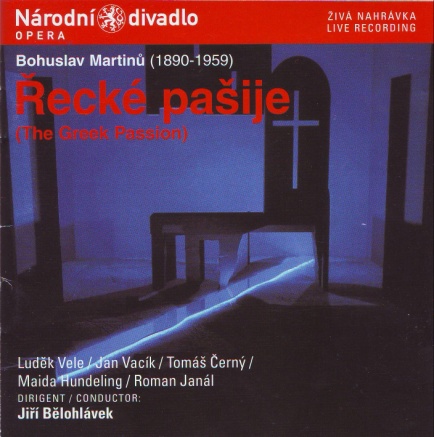 Významná díla
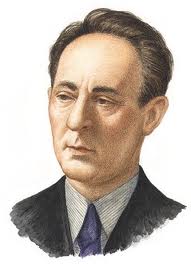 Dvojkoncert pro dva smyčcové orchestry, klavír a tympány
-napsán v době mnichovských událostí
-je v něm vzpoura a víra v budoucnost
Kritici jej označili : „senzační dílo“



Opera Julietta 
-má surealistický námět
-podstatou-dokonalá iluze spojující 
fantastické představy snu
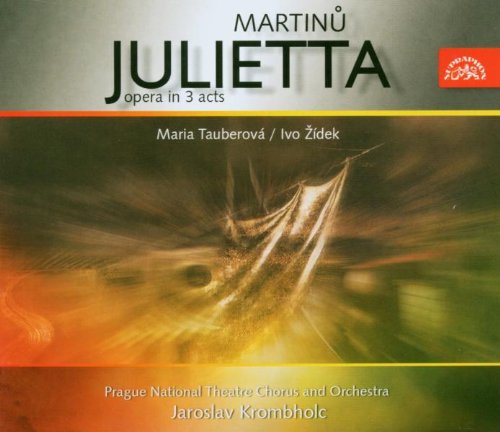 Poslech
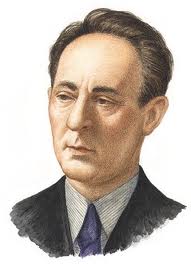 1)  CD č. 30 / HV 6 
B. Martinů : Řecké pašije
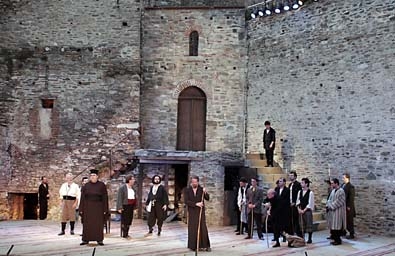 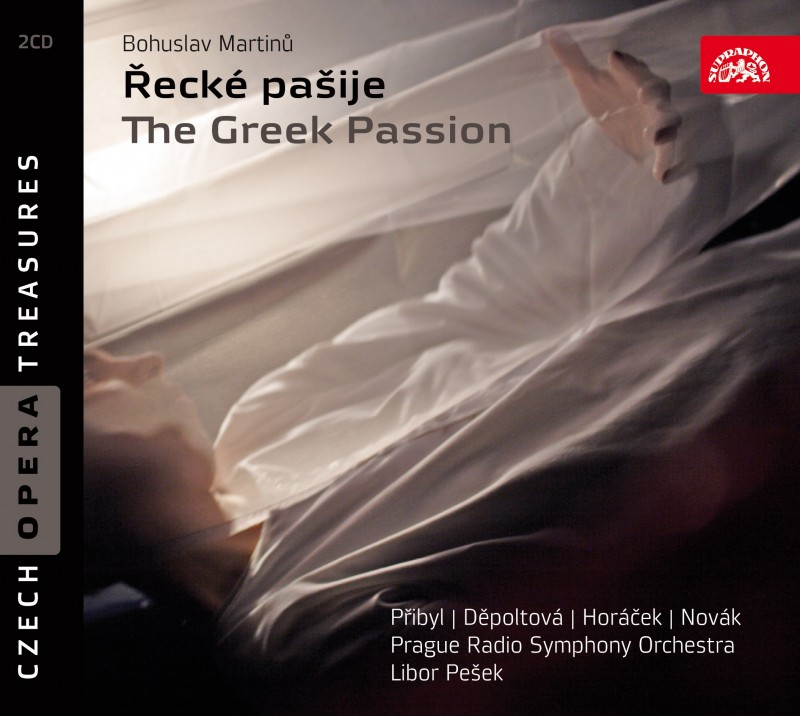 Opakování
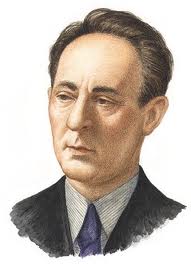 1) Kde B. Martinů prožil své dětství?
    V Poličce
2) Ve kterých zahraničních zemích působil?
    V USA, Francii, Švýcarsku
3)Kde hledal B. Martinů inspiraci 
     k tvorbě?
     inspirací mu byl domov, rodný kraj
Opakování
4) Která díla byla inspirována domovem?
    komponovaná na verše básníka M. Bureše z Vysočiny 
                   Otvírání studánek
                   Legenda z dýmu bramborové natě
                   Romance z pampelišek
                   Mikeš z hor
5)Které dílo B. Martinů  bylo kritiky označeno jako „senzační“?
Dvojkoncert pro dva smyčcové orchestry, klavír a tympány
Zdroje
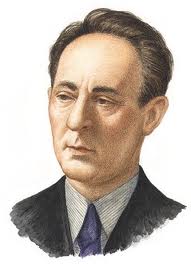 Obrázky jsou kopírovány z prohlížeče Google obrázky a vloženy s hypertextovým odkazem    dne : 4.4. 2013                
                       (klikni na obrázek P tl M)
Nebo použity kliparty.
Písemné zdroje:
MILAN KUNA. Skladatelé světové hudby. první. Praha: Fragment, 1993. ISBN 80-85768-03-8. 

MILAN KUNA. Osobnosti české hudby. 2. vydání. Praha: Fragment, 2011. ISBN 978-80-253-1274-2. 

KOLEKTIV AUTORŮ. Hudební výchova: pro 6. ročník základní školy. dotisk I. vydání. Praha: SPN, 2000. ISBN 80-7235-052-8. 
Poslech:
Odkaz se vztahuje na CD, které je součástí učebnice HV 6 citované výše